Scan the QR code below and, fast forward to 3:33.  Watch from here through to the end of the video. Then answer the questions to the right.
How does competition affect the sequence of ecological succession?
Animals can easily migrate into new environments as they develop through ecological succession. But how do plants?  List the 3 ways the video mentions that plants can be dispersed. 
How is secondary succession different from primary? 
What causes secondary succession?
What has to be present for secondary succession to occur?  How does this affect the pioneer species in secondary succession?
What is important to remember about ecological succession?
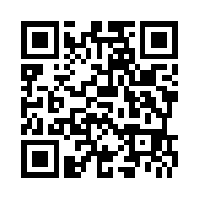 If the QR doesn’t work or you need the direct link
https://www.youtube.com/watch?v=uqEUzgVAF6g